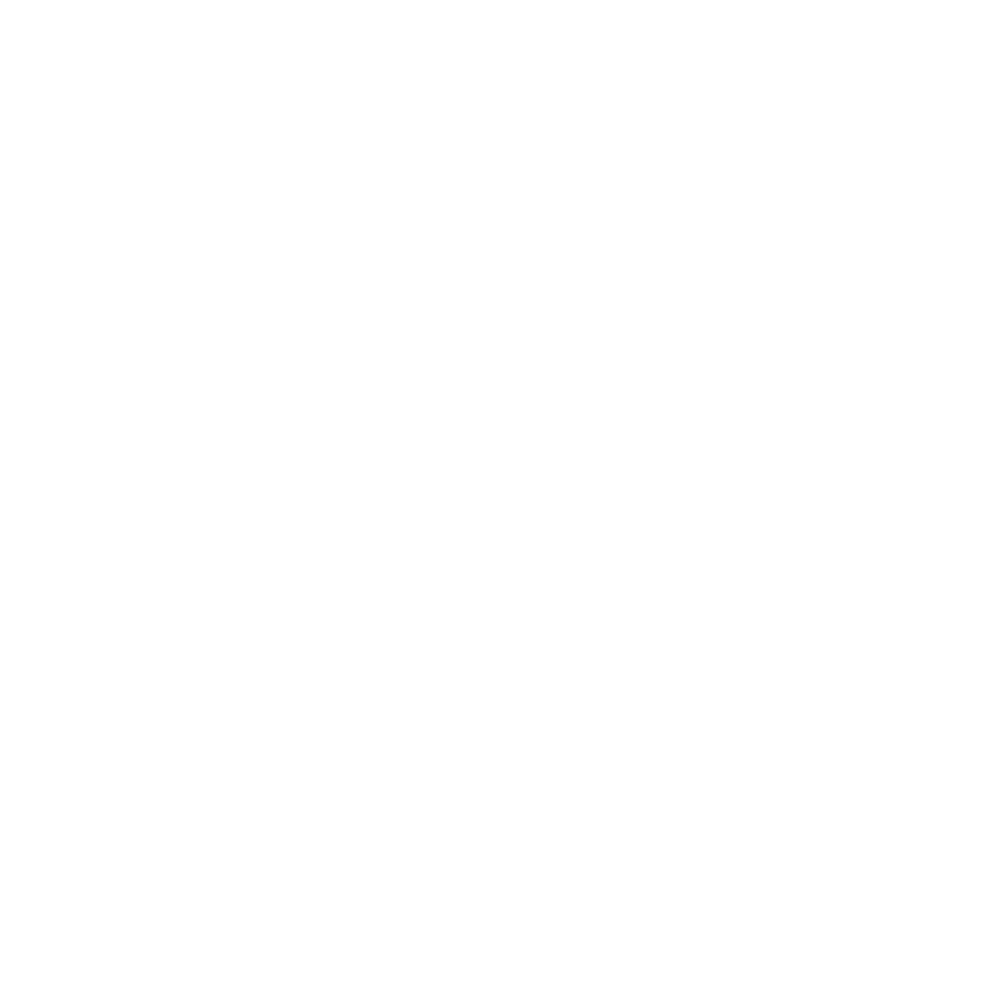 TARGET IMAGING CDR
BENDAMOUNT
MIRROR ADJUSTABLE MOUNT
Fabien Rey
2017 10 24
Content
Function & Requirements
Design and Manufacturing
Tests and Qualifications
Integration
2
FUNCTION and REQUIREMENTS
Function
Optical Transport for Target Inner Monolith Systems
Initial Requirements
6 dof mirror mount
External size : 100*100*100 max. 
Minimizing coupling/crosstalk
Maximal rigidity 
Clamping capabilities
Range : Tx=Ty=Tz= ± 5mm
  	  σx=σy=σz= ± 5 deg (a lot !!!) 
Rough pre alignment possibility
Size/weight of mirror : 100*100*10 + holder
			400 g
Minimize effect from environment ( Temperature, radiation)
Minimize effect of change in gravity orientation
Simple and elegant
3
Conceptual design developed by  BENJAMIN DAVIDGE   (ESS EIS division)
DESIGN and MANUFACTURING
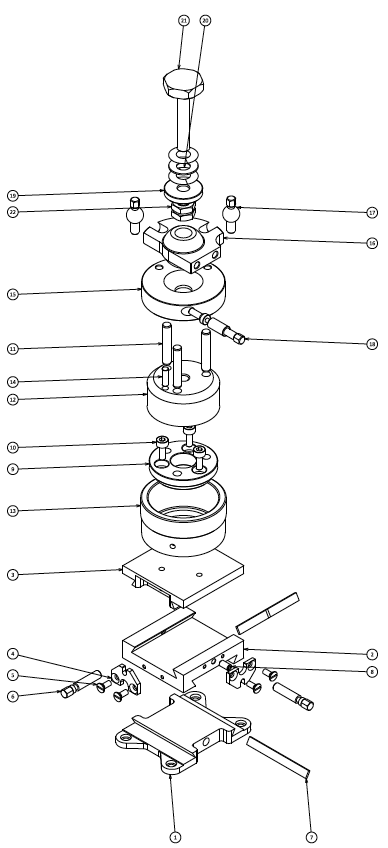 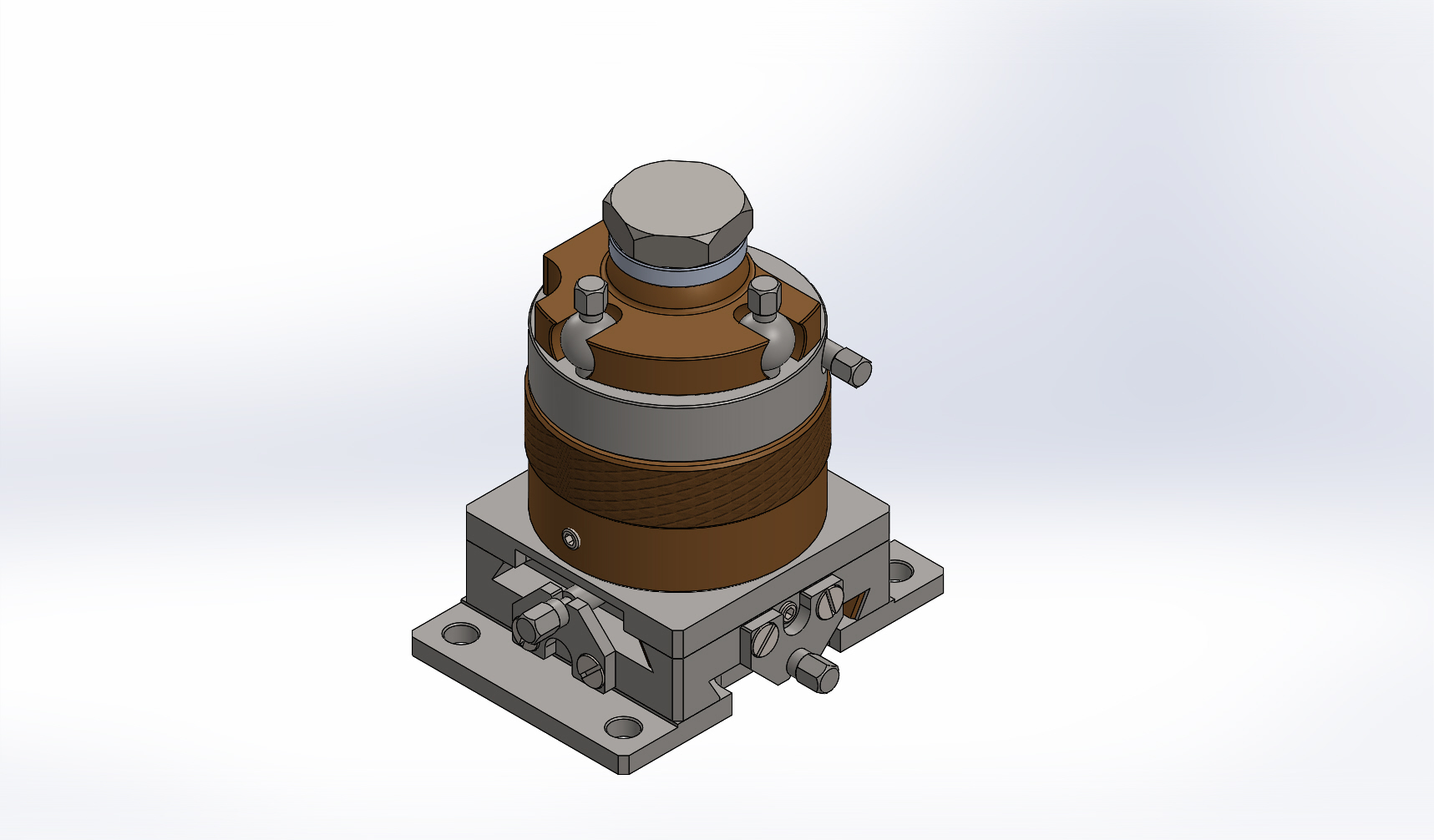 Clamping
Initial Design 6DOF
Ry
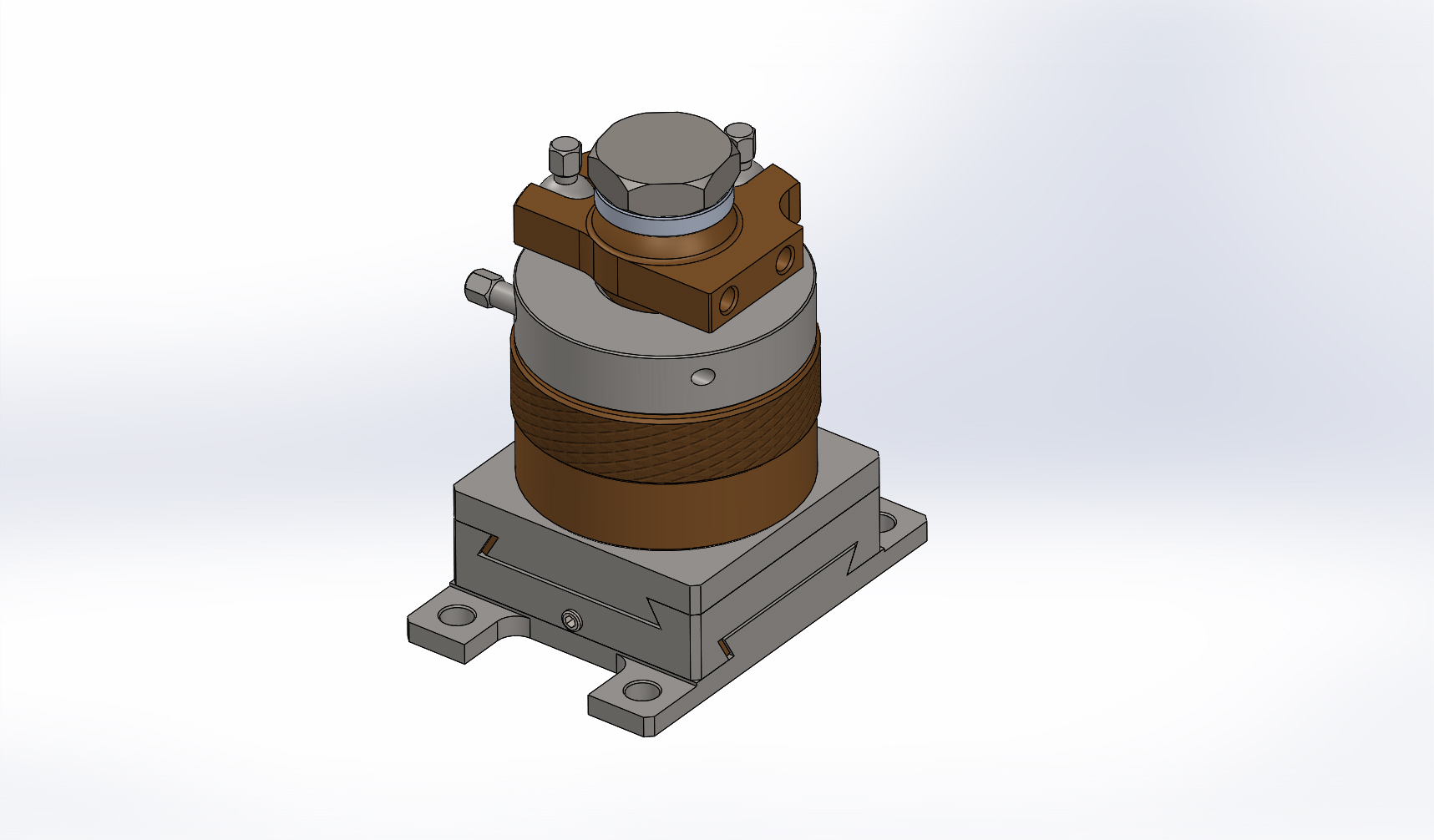 Holder fixation
Rx
Rz
Tz
Tx
Tz
Ty
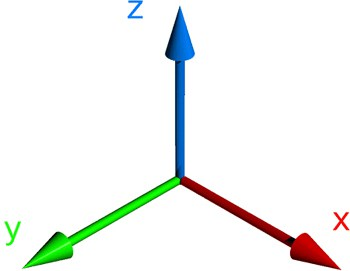 Rz
Rx
Tx
Ty
Ry
4
4
Credits: Benjamin Davidge
DESIGN and MANUFACTURING
Only Design 3 DOF ( 1T, 2 R)  needed
Initial Design 6DOF
Decision on first fixed mirror
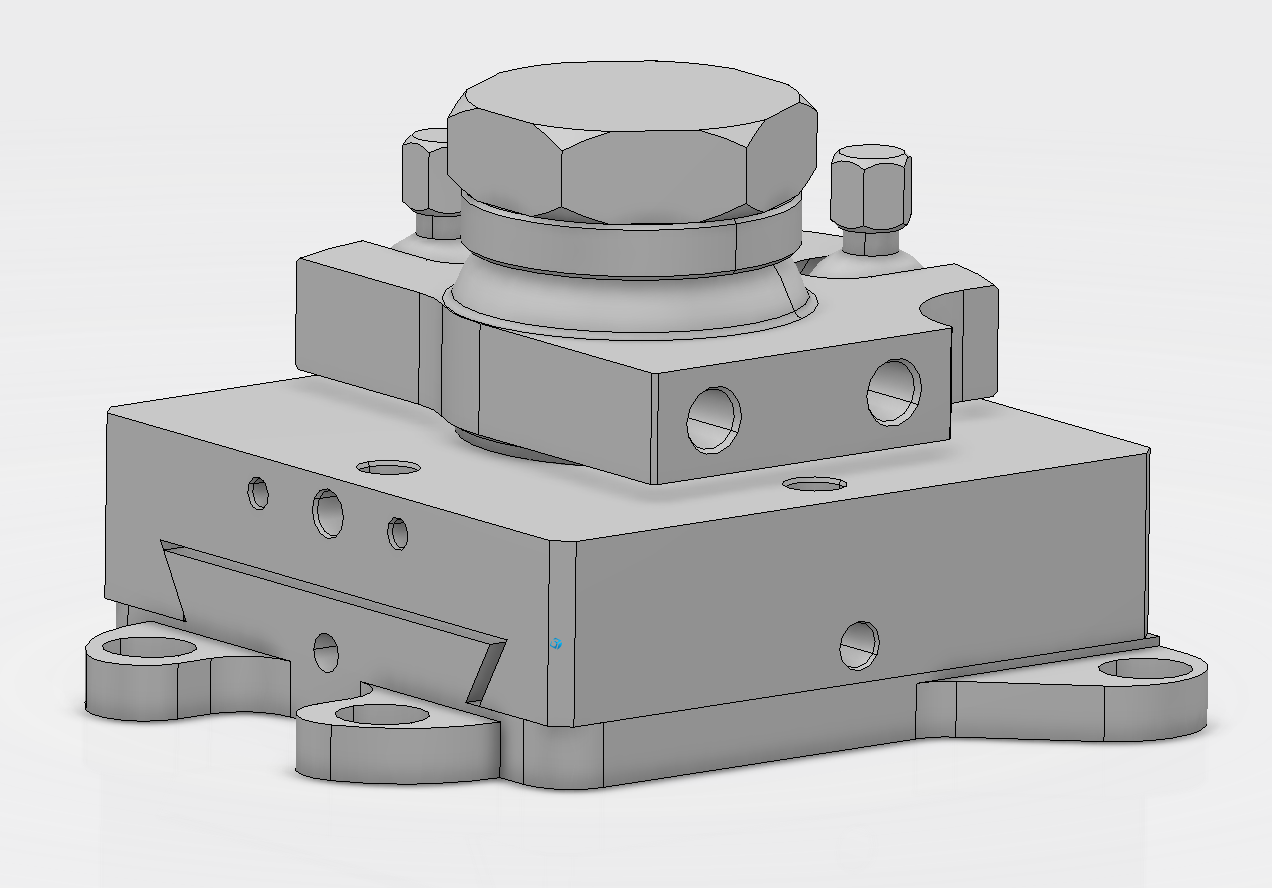 Prototype 4 DOF
(1T,3T)
5
DESIGN and MANUFACTURING
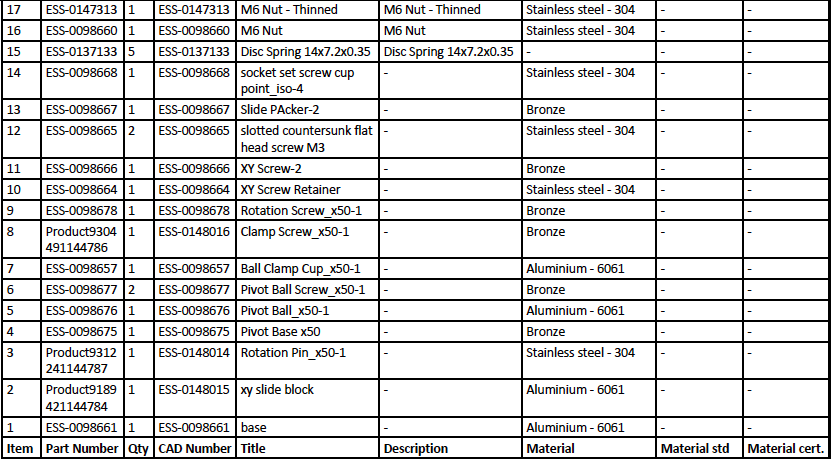 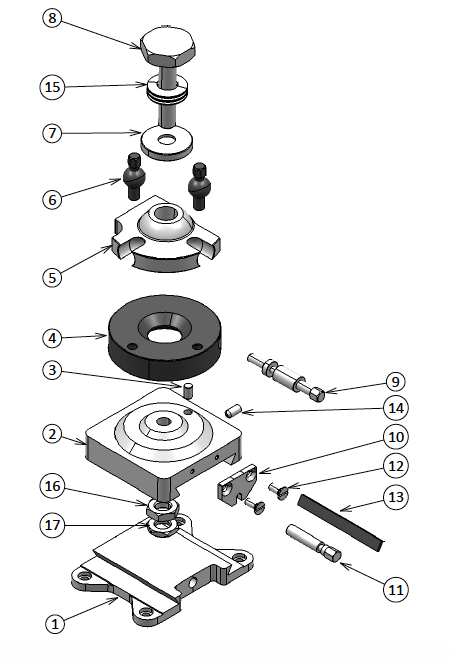 Prototype 4 DOF
(1T,3T)
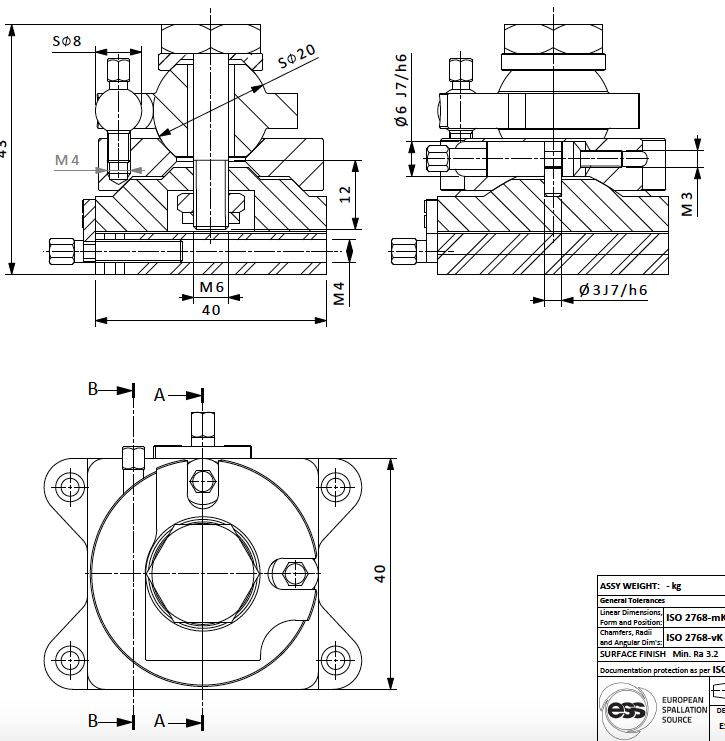 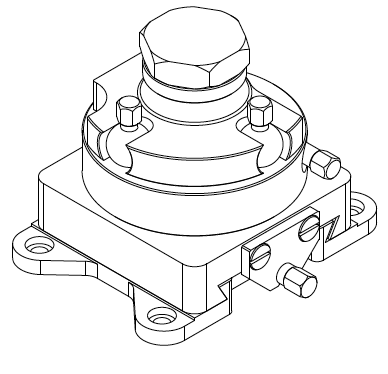 6
DESIGN and MANUFACTURING
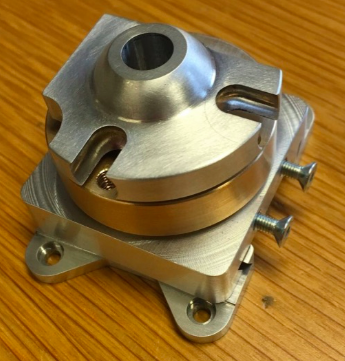 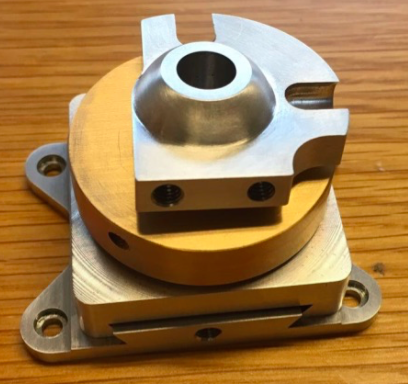 7
TESTS and QUALIFICATIONS
Mounting / Dismounting / Fitting / Accessibility
Mirror Holder Fiducialization and Dummy Mirror
Laser Tracker / Autocollimation
Range
Stability / Vibration
Repeatability
Clamping
Design Changes?
8
INTEGRATION
Volume clash
Accessibility
3D Integration inside Slide
Implementation of Alignment features
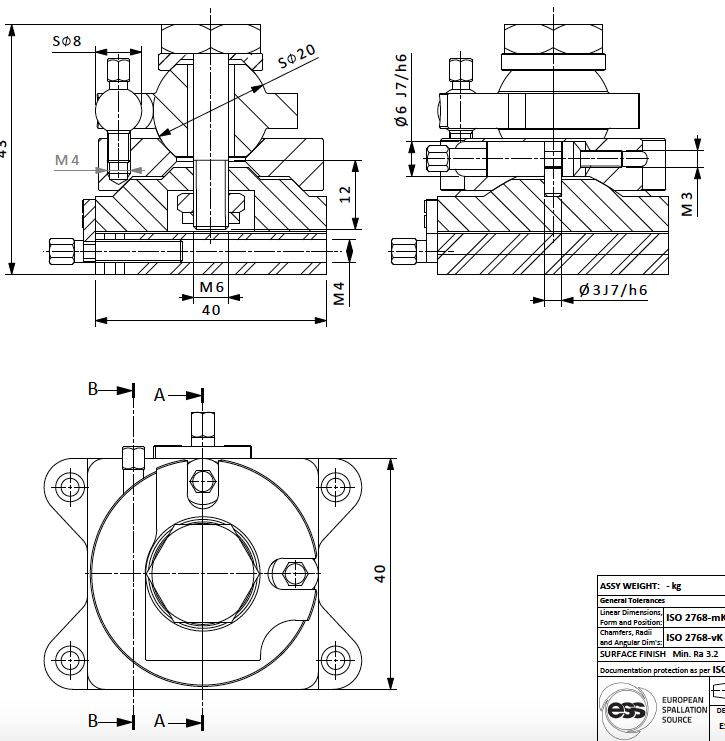 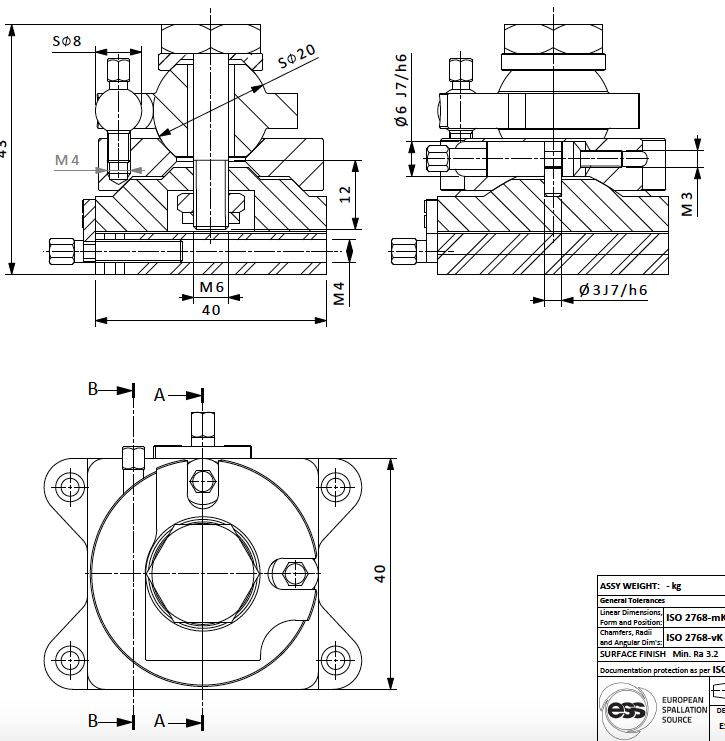 2x M4 ( depth 10mm)
9
CONCLUSION
Simple and Robust Design 					that still needs to be qualified
Series Manufacturing
Full Assembly and Alignment Process 
		(mock-up and reality)
10
Thank you
11